ARC DP19 & DE19 application process 2017/18Research Funding TeamResearch ServicesOct 2017
Admin process, due dates, general info and things to consider
1
ARC & NHMRC application & review process 2017/18
The reasons for undergoing both the EOI and application review procedures are:

To ensure that applicants are provided with appropriate support to develop their applications.

To ensure that applications are reviewed appropriately to ensure that, if they are to be submitted, they are of competitive quality.

To ensure that our reputation is not compromised by the submission of non-competitive applications, nor that undue time is spent on developing applications that are unlikely to be competitive.

It is important to emphasise that before going to either the external reviewer or the internal reviewer, all ARC and NHMRC applications will have been reviewed by at least two peer reviewers, and be in a completed draft stage.
2
ARC DP19 and DE19 - 2017/18 Admin Timelines
For Internal FedUni Administered Applications
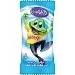 3
Admin Timelines - 2
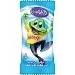 4
Admin Timelines - 3
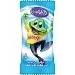 * Continuous feedback up to Final Internal Submission
5
Admin Timelines - 4
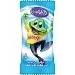 6
Admin Timelines - 5
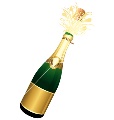 7
Applying for ARC funding
Things to do/consider:
Be prepared
It’s not ……..
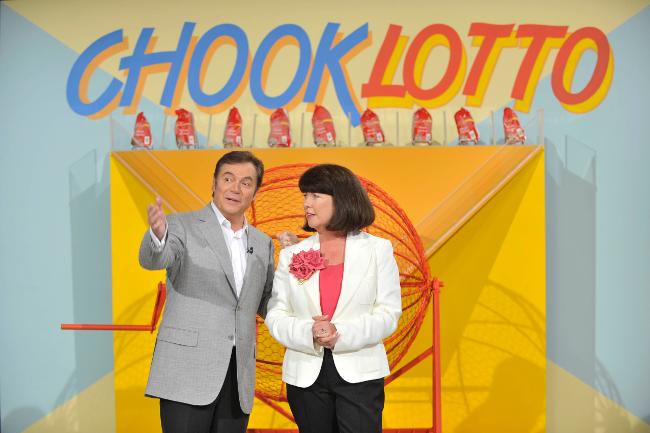 8
General Information for Discovery Projects DP19
Must have at least one CI – first named CI is Project Leader
Employed at least 0.2FTE or hold Emeritus Appt for the duration of the project
Level of funding for DPs – Min $30,000 per year, Max $500,000 per year
Can apply for up to 5 years – must request funding in all years of the project
Teaching relief up to $50,000 per year per project
Travel – up to $50,000 over the life of the project (excludes Field Research)
DIAs – for up to 2 researchers (CIs or PIs)
9
Changes to the DP Funding Rules for funding commencing in 2019
New definitions in section A3.

The new term Active Project Assessment Date (the date on which Active Project eligibility will be considered), has been introduced into the Definitions, and referenced at subsections A6.1 and A6.2. This is a scheme-specific date that changes the date when Project and Proposal limit eligibility is assessed.

Updated Request Not to Assess process to require justification to be provided when nominating a College of Experts member (A8.5).

More info at http://www.arc.gov.au/changes-funding-rules-discovery-projects-2019
10
General Information for DECRA DE19
Must nominate one DECRA Candidate (CI) 
Conferred PhD on or after 1 March 2013 (or commensurate Career Interruption)
Employed for the duration of the project
Minimum of 0.8FTE on research activities  
Expected a minimum of 0.2FTE on Admin. Org activities inc. teaching
3 years full-time or a part-time basis not exceeding 6 years
Level of funding for DEs – $100,858 (2017 rate) per year plus up to $40,000 project funding per year
Travel – up to $50,000 over the life of the project (excludes Field Research)
Up to 1 HDR stipend per proposal
11
Statement by the Administering Organisation
DECRA Candidate with Mentor to draft for DVCRI review and approval.  
Research Funding Team will coordinate sign off.

See section D8.2.1 of the DECRA DE19 funding rules.
12
[Speaker Notes: Statement by the Admin. Org includes:
a. indicates that this area is a core or emerging research strength and describes the level of resources to be provided to support the successful DECRA Candidate (for example, project costs, PhD students, or salary top-up); 
b. details opportunities for the DECRA Candidate to demonstrate the level of independence required to be competitive for research and/or research and teaching pathways at the Administering Organisation during and after the Project; and 
c. is signed by the Deputy Vice-Chancellor (Research) or equivalent.]
Changes to the DE Funding Rules for funding commencing in 2019
Similar to DP changes

Additionally, adjusted Selection Criteria weightings to be consistent across Fellowships/Awards and Project-based schemes. Fellowship/Award schemes have a higher weighting for the Individual researcher and Project-based schemes have a higher weighting for the Project (D8.1).

More info at http://www.arc.gov.au/changes-funding-rules-discovery-early-career-researcher-award-2019
13
Before you start - PLEASE
Read: 	Funding Rules (Part A + F for DP19 or D for DE19) 	Instructions to Applicants 
 	FAQ (regularly updated on ARC website)
Guidelines, rules and proposal forms do change from year to year – please make sure you are using the latest version.
 
Pay close attention to the selection criteria and weightings.

Make contact with your peers, mentors and reviewers – discuss your project with them.  
Set up times for them to review your proposal
14
[Speaker Notes: Reading these and understanding what’s required – before you start – will make life easier for all involved

Follow the instructions – it is a step process.  
If you are not clear on anything give us a call and we can clarify and provide advise

Pay close attention to the selection criteria and weightings: Investigators 40%, Project Quality and Innovation 35%, Feasibility 10%, Benefit 15%.

Make contact with your peers, mentors and reviewers – discuss your project them.  
Set up times for them to review your proposal]
Getting started
Check you and your co CIs and PIs are eligible 
 
Is the project/research eligible for ARC Funding.  Does your project adhere to the ARC Medical Research Policy? http://www.arc.gov.au/arc-medical-research-policy 
 
RMS accounts – Do you have one? Is it up to date?
Have you read the Funding Rules?  Instructions to Applicants?  FAQs?
15
[Speaker Notes: Check cross scheme eligibility and both general and specific funding rule sections.]
Getting started - 2
Get your co CIs and PIs on board early 
Are they aware of what is required from them and the time it takes?
Provide documentation.
Setting up RMS accounts – invite them onto the proposal as soon as possible
Sections to complete
Budgets – how much will they contribute – cash and in-kind
Certification forms and required signatures
16
Top 10 Common mistakes – errors – omissions – bloopers  –  from an Administrator/compliance perspective:
Well organised and well presented proposal – keep it clear and concise.  What are you planning to do, why is it important, and how do you plan to achieve this?  
Spelling and grammar check – please, please, please review everything; ask others to proof read and provide critical feedback
Use Aust English spelling (A4 ITA)
Be careful about using jargon and technical terms – anyone should be able to read the proposal and have an idea of what you are trying to achieve
Format requirements  - (Appendix B – ITA)  Font sizes, margins, page limits
Colour diagrams, graphs, etc  – allowable but be careful
Part D – Project Cost (Budget)
Part E – Budget Justification
Part F – Personnel and ROPE
Part G – Research Support
 & Timely submission – final draft for review, Certification Forms, Internal Forms – GAC, Budget Pro-forma
Have you read the Funding Rules?  Instructions to Applicants?  FAQs?
17
[Speaker Notes: Part E – Budget Justification – poorly justified budgets are one of the ARCs pet hates.  A good justification can make a big difference when allocating budget percentages (i.e., getting funded for 50% or 90%)
Part F – don’t copy and paste ROPE sections from previous proposals – the format and questions change even if the CIs don’t!!!
Part G – include all ARC and non-ARC projects and proposals for all participants]
Things to consider/pay attention to:
Have you read the Funding Rules?  Instructions to Applicants?  FAQs?
Working Title (~10 words)
Summary (~100 words)
FOR & SEO CODES – choose these appropriately
Part D & E: Budget and Justification - Absolutely important that this is right -- - MUST be fully justified
Part F – Personnel and ROPE – please pay attention to instructions and format requirements
Part G – Research Support – pay attention to instructions and format requirements
18
[Speaker Notes: 4 & 5 Year projects get very closely scrutinised – must be well articulated and justified why the 4th an 5th years are essential to achieve the overall outcomes; not just ‘we’ll do more of the same for a longer period’.  (Panel Observations)
Especially F12 – ROPE - Details of your career and opportunities for research

F13 & F14– outputs 
Formatting and numbering of publications
Starring of relevant pubs
Do not list ‘submitted’ publications – must be published or ‘in-press’ (include accepted date if ‘in-press’)
Can talk about ‘submitted’ elsewhere in the proposal

F13 – ARC grants
Use the table template and complete as directed
If not relevant – include a short explanatory statement as to why it’s not applicable 
or include a other relevant information ie. Outputs such as policy advice, professional publications]
ARC FedUni internal forms & templates
REQUIRED
Written Certification Form for DP and DE found at http://federation.edu.au/research/support-for-current-students-and-staff/research-funding/important-funding-application-dates/arc-and-nhmrc-due-dates#Funding%20Rules 

AVAILABLE
DP19 and DE19 proposal template – for drafting and internal and external reviews found at http://federation.edu.au/research/support-for-current-students-and-staff/research-funding/important-funding-application-dates/arc-and-nhmrc-due-dates#Funding%20Rules 

DP19 and DE19 Costing Pro Forma found at http://federation.edu.au/staff/business-and-communication/finance-at-feduni/finance
19
Questions: For clarification of funding rules, budget, ITAs, setting up RMS accounts, how to complete the proposal and other ARC admin/compliance queries – Please contact us.

The ARC does not respond to queries from individual Participants.  
 
 
Contact us:
 
Research Funding Team:    research.funding@federation.edu.au 
 
Tina D’Urbano – 5122 6872
Jane Eltringham - 5327 6735
Tara Harle – Research Finance (for budget support) – 5122 6360
20